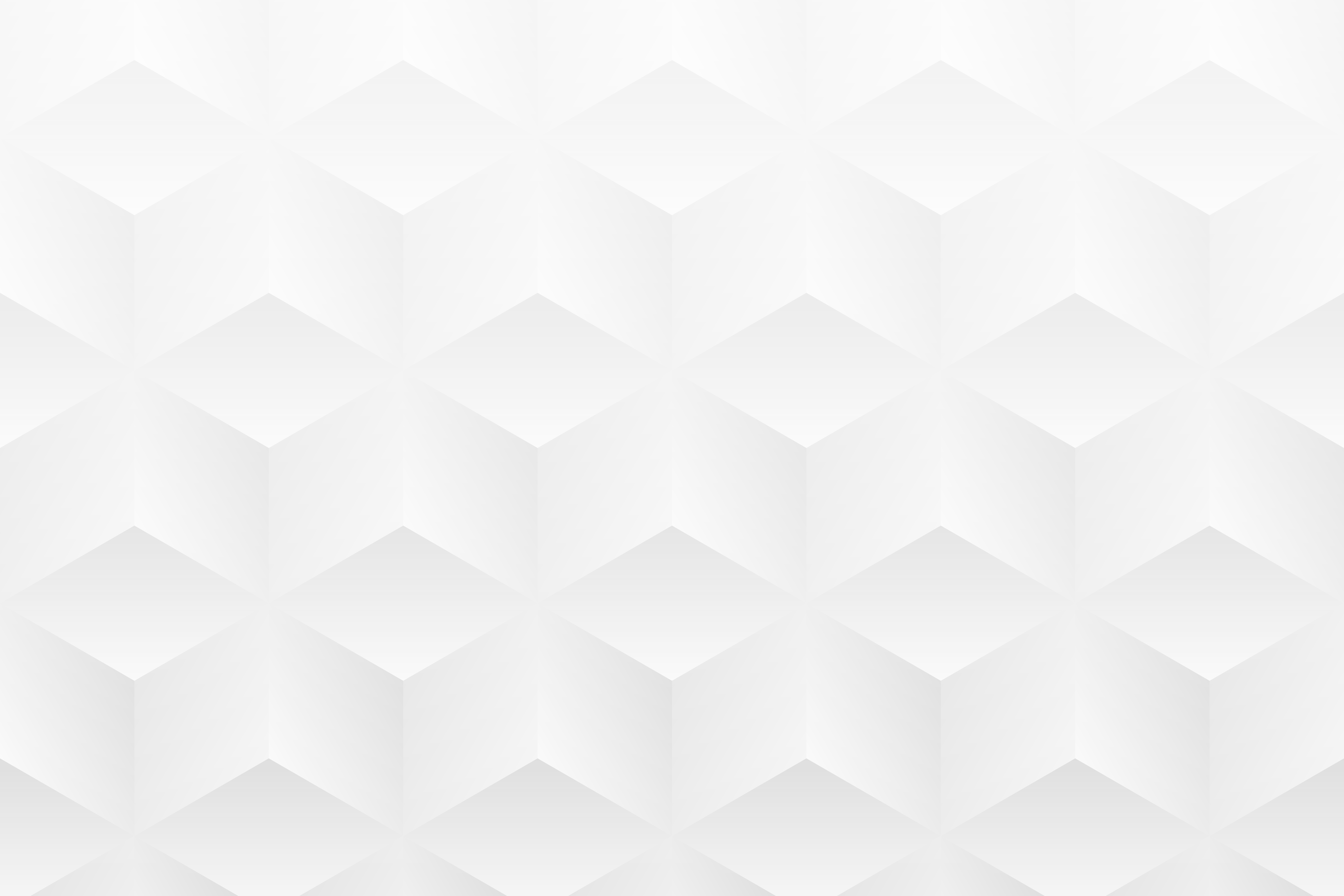 MODELLO DI PRESENTAZIONE DI CASE STUDY DA UNA SLIDE
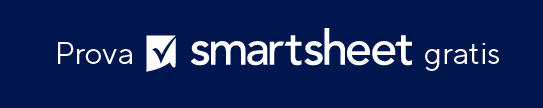 [ NOME DEL CASE STUDY ]
CREATO DA
NOME

Data di creazione: GG/MM/AA
CASE STUDY
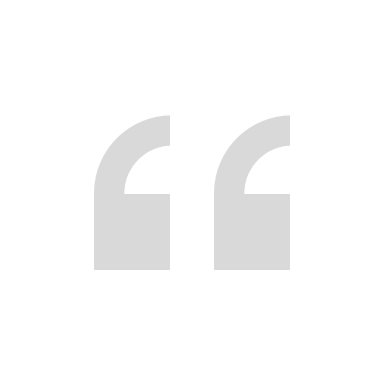 SOLUZIONE
APPROCCIO
PROBLEMA
Inserisci una o due citazioni efficaci delle PMI che rafforzano il successo o l’impatto della soluzione.
Assicurati che siano rilevanti e che aggiungano valore al tuo case study.
Attribuisci correttamente i preventivi, menzionando il nome della PMI e il suo ruolo o competenza.
Descrivi la soluzione implementata per risolvere il problema.
Evidenzia gli aspetti unici o gli approcci innovativi della soluzione.
Se possibile, includi una breve menzione del motivo per cui hai scelto questa soluzione rispetto ad altre.
Delinea i passaggi o i metodi utilizzati per implementare la soluzione.
Includi tutte le sfide affrontate durante l’implementazione e come le hai superate.
Menziona eventuali collaborazioni o partnership che facevano parte dell’approccio.
Indica chiaramente il problema principale o la sfida che hai affrontato.
Includi fatti o cifre chiave per quantificare il problema (se applicabile).
Mantienilo conciso e concentrato sul problema principale.
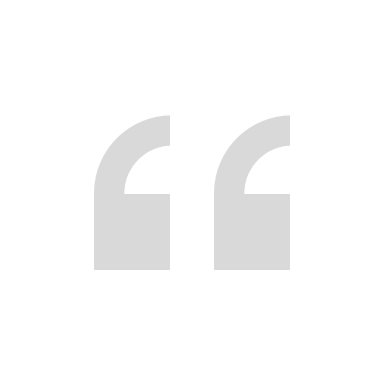